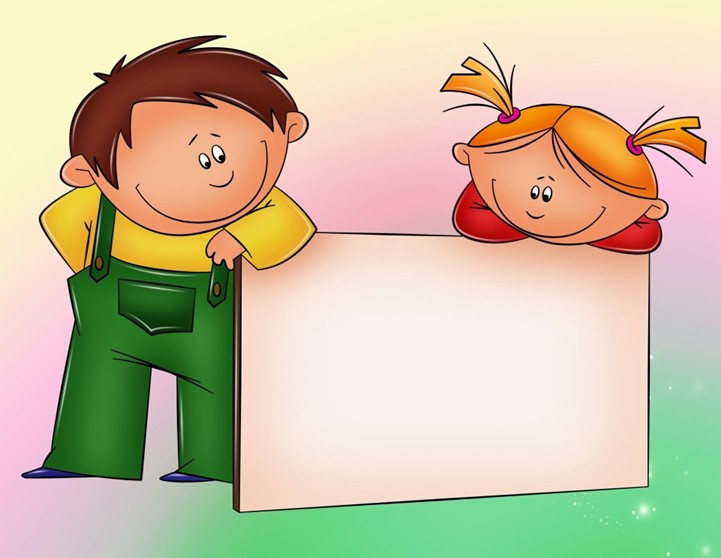 ПРАВИЛА.КАК ЖИТЬ ПО ПРАВИЛАМ.
Порядок действий
Закон
«Правильно»
ПРАВИЛА
Образец поведения
ПРАВИЛА  ПОВЕДЕНИЯ ПРИВИВАЮТСЯ С ДЕТСТВА –  ВОСПИТАНИЕ.
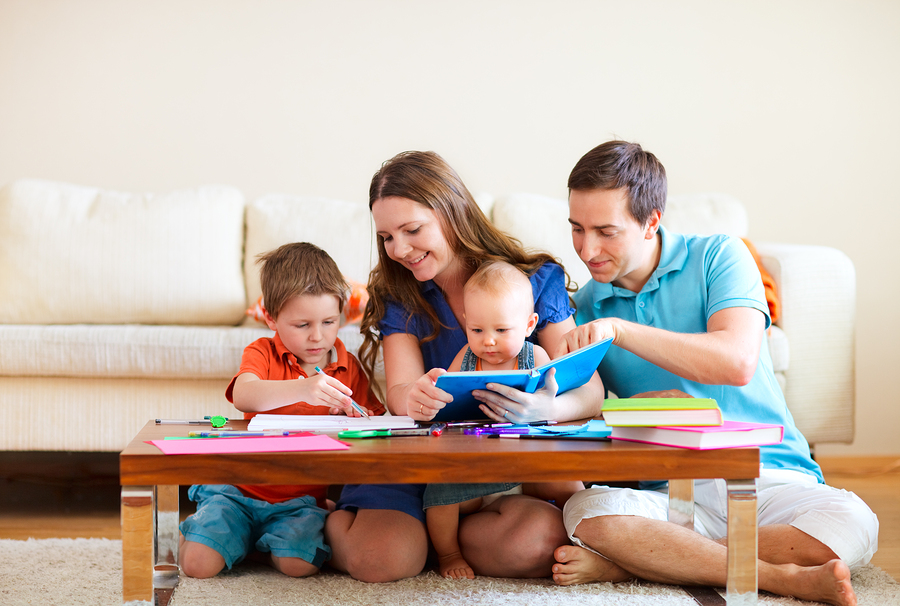 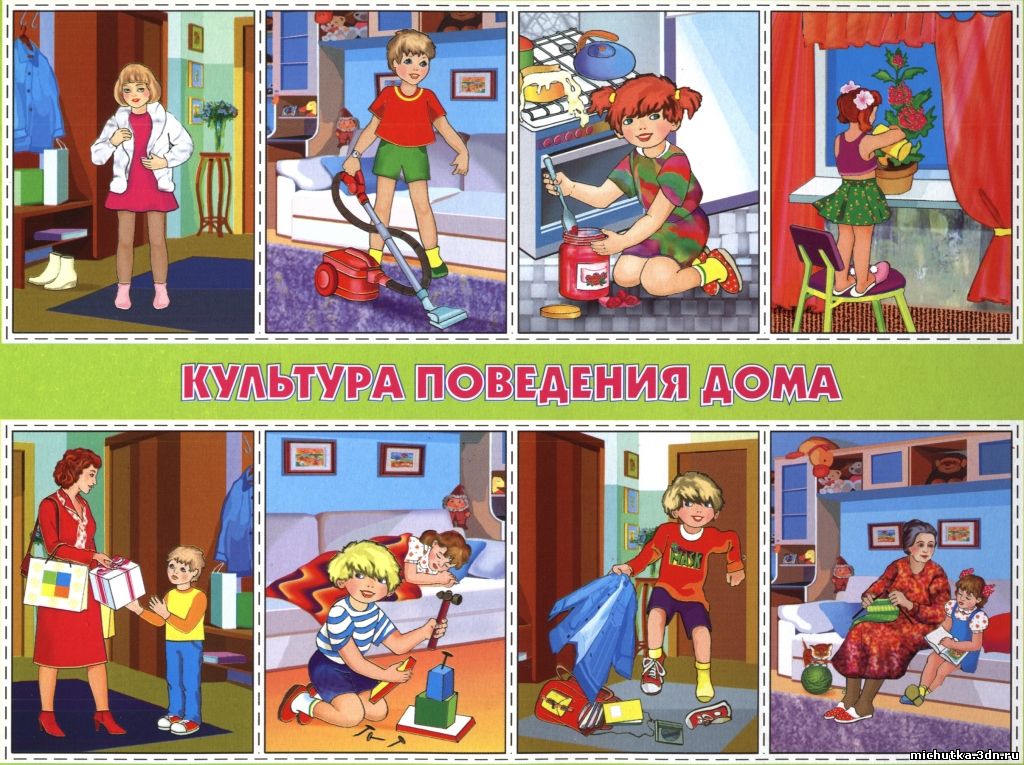 НОРМЫ
ПРАВИЛА
Это всё то, что принято в обществе людей.
НОРМЫ ПОВЕДЕНИЯ, СЛОЖИВШИЕСЯ С ТЕЧЕНИЕМ ДОЛГИХ ЛЕТ-
ОБЫЧАИ
(ЦЕРЕМОНИИ И РИТУАЛЫ В РАЗНЫХ СТРАНАХ И НАРОДАХ).
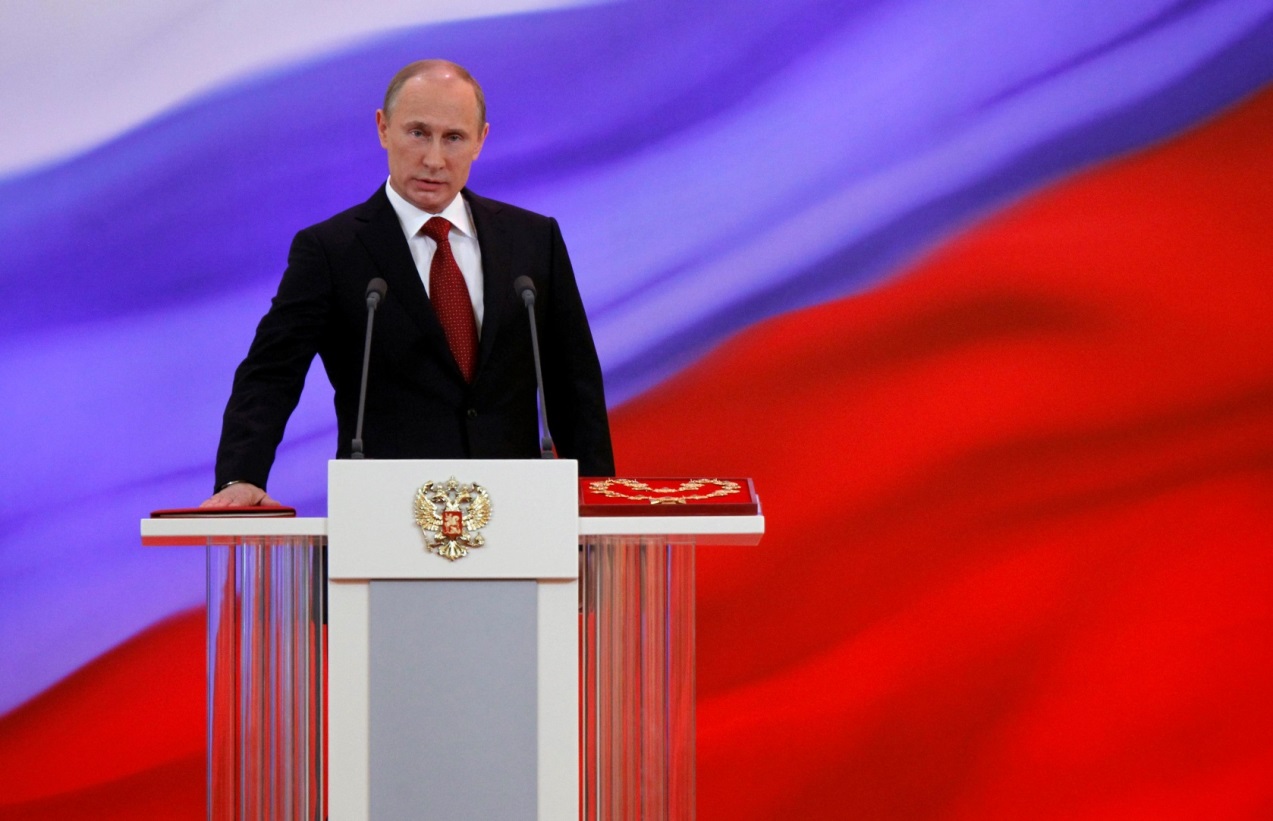 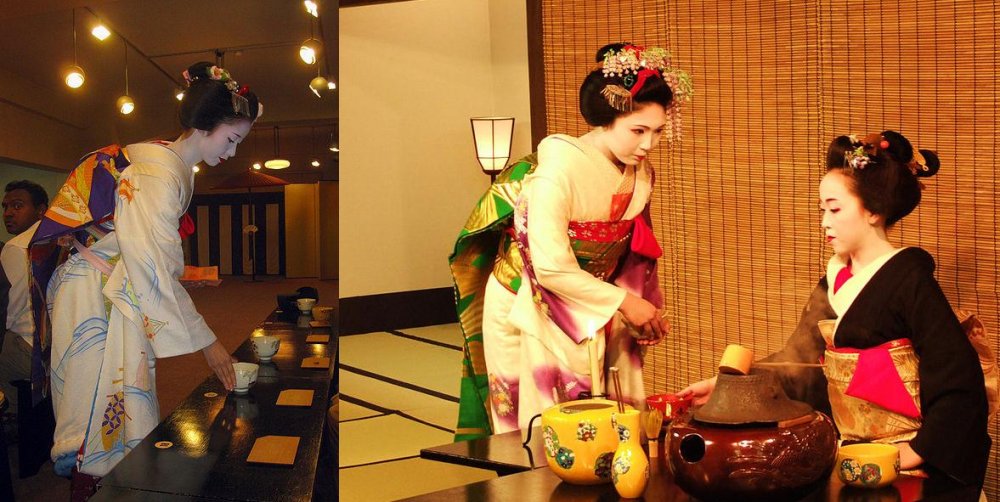 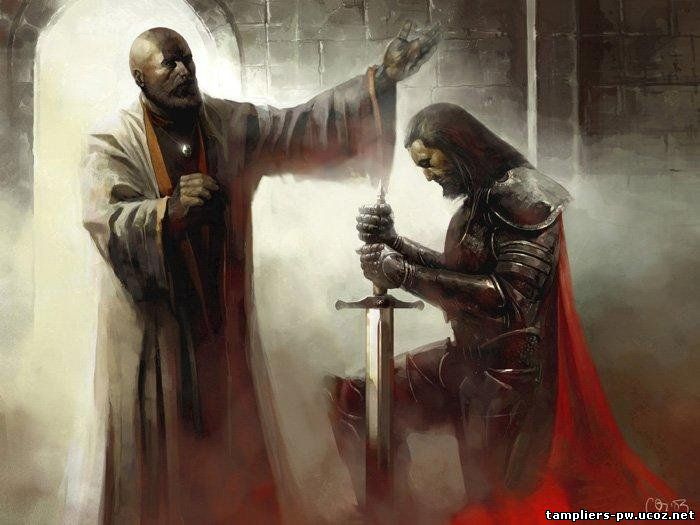 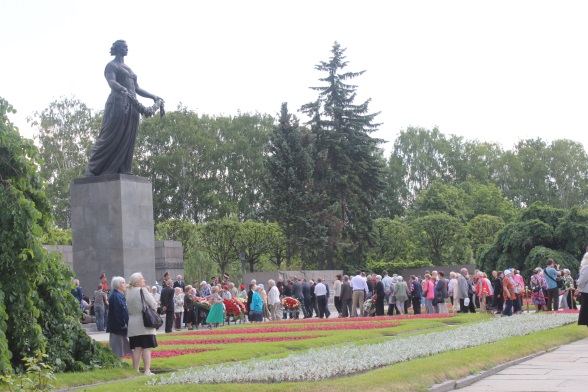 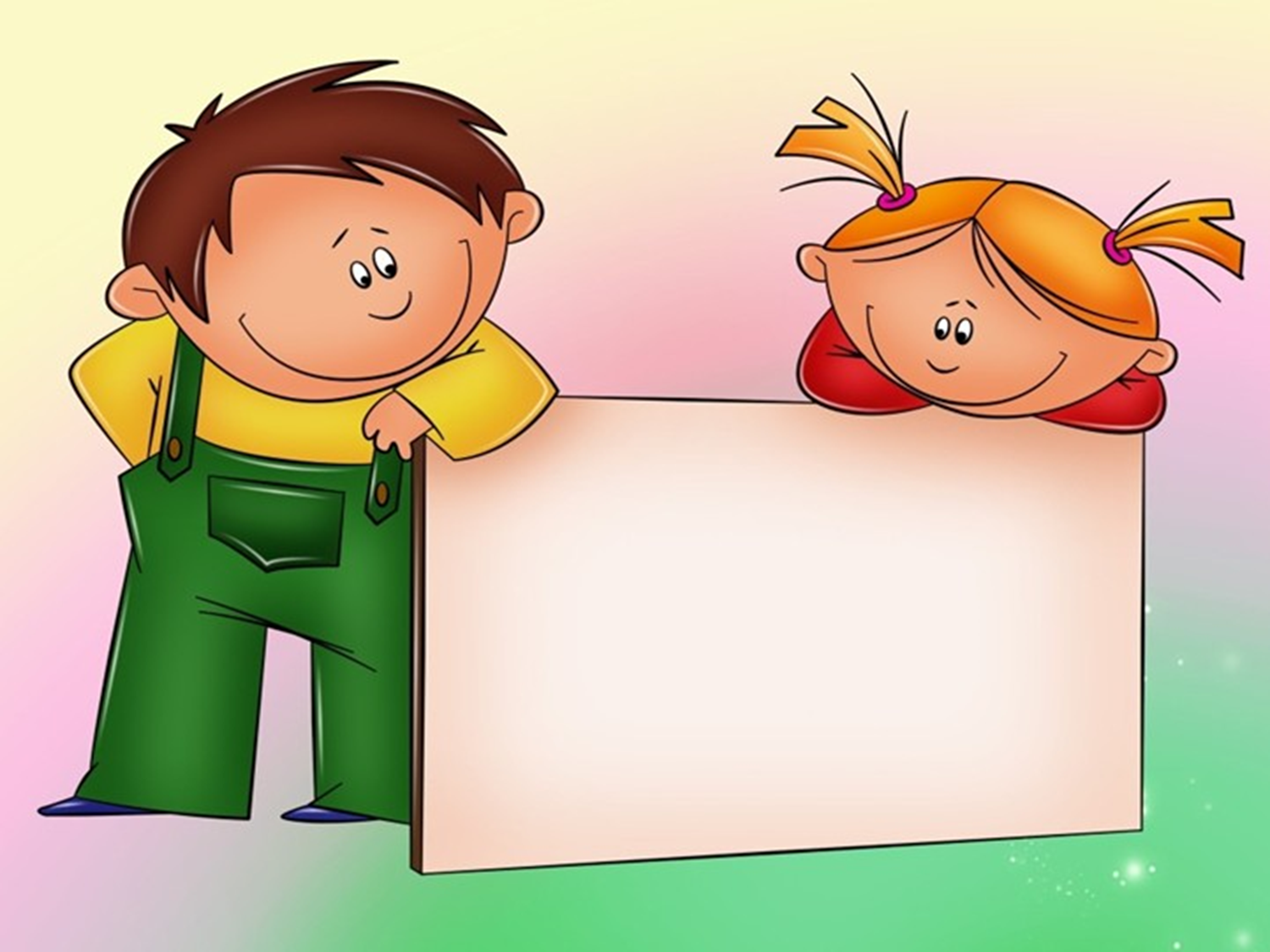 Виды правил(социальных норм):
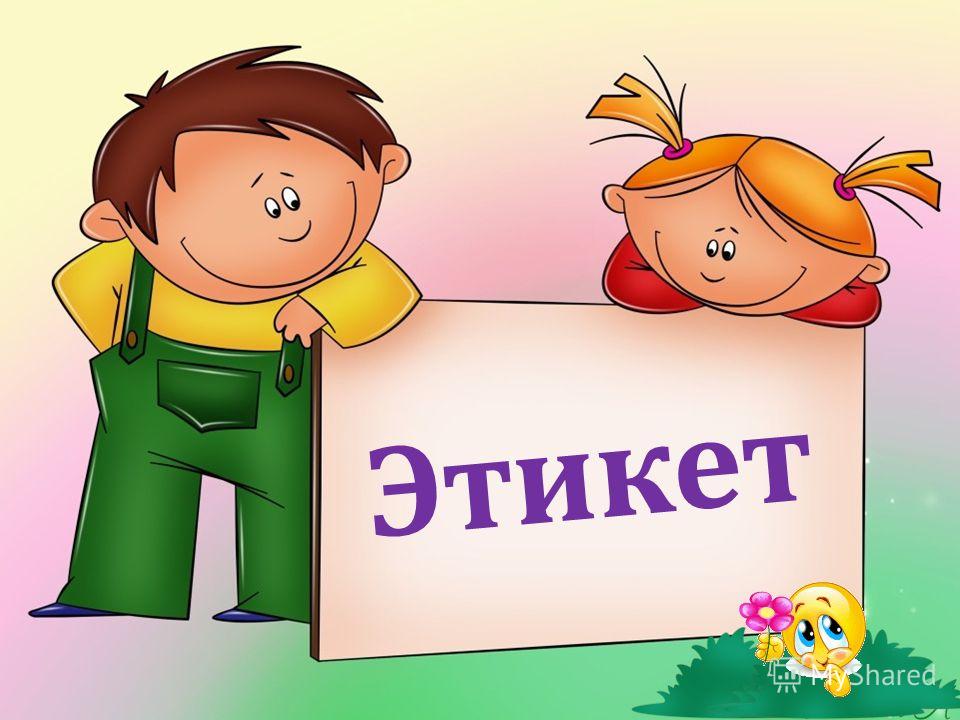 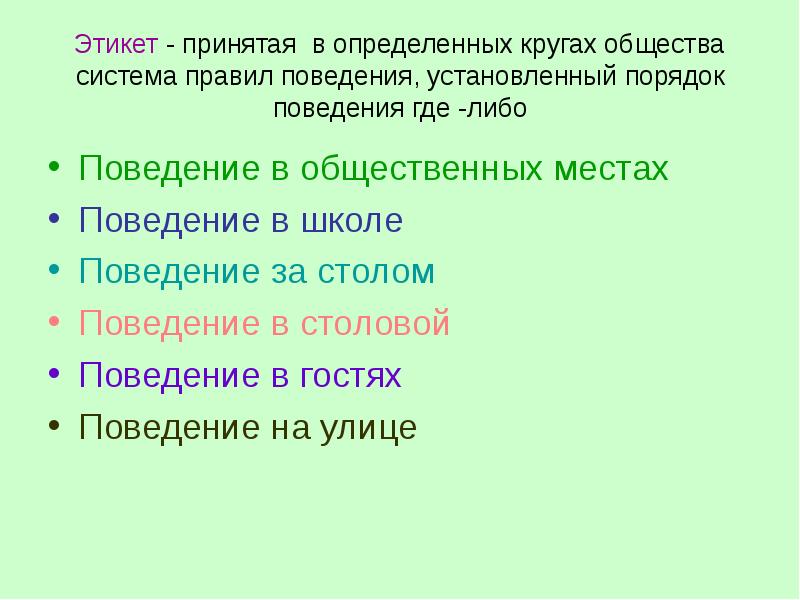